Weather Radios could save your life!
Weather radios alert you and your family when severe weather is approaching your area
The radio will emit a loud beeping noise, so it can get your attention from hundreds of feet away
The radio will tell you exactly what severe weather is coming and when it is expected
Cost is around $50, benefit is immeasurable
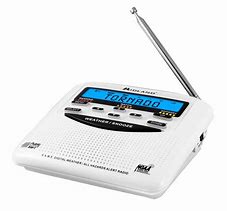 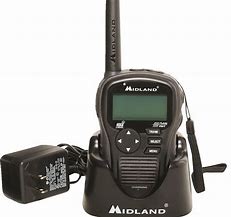 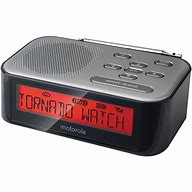 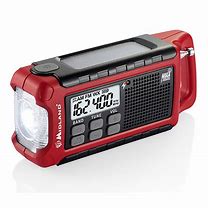 4th of July is fun, but fireworks are no joke!
Sparklers burn at 2000 degrees (hot enough to melt metal)! Little ones should never be left unsupervised with them, and they should always be used with caution
NEVER give fireworks to children. ONLY A RESPONSIBLE ADULT should light them
Wet down fireworks before disposing of them
Alcohol and fireworks are a bad mix. NEVER let an intoxicated person handle fireworks
Each year, fireworks cause on average 1,300 structure fires, 300 vehicle fires and nearly 17,000 other fires resulting in thousands of injuries
NEVER allow bottle rocket wars. They cause thousands of injuries, most resulting in permanent blindness
Burning Safely
Never burn if a burn ban has been issued! First violation of a burn ban is a class B misdemeanor: up to 30 days in jail and a $1,500 fine
Never leave a fire unattended, and never leave the fire before it is totally extinguished
Avoid burning on windy days. Any embers that escape could cause a disaster
Restrict burning to early morning and late evening hours when typically winds are lower and humidity is higher
Keep children away from fires
Keep fires at least 75 feet from all buildings
Call the fire department at the first sign of a fire getting out of control. Delays cause disasters!
Emergency Kits
Emergency kits help you survive a disaster, like a tornado
They should contain a supply of any prescription medicines you take
All kits should contain at a minimum water, food, a radio, flashlight, and a first aid kit
How To Use a Fire Extinguisher
Step 1: Pull the pin. Every fire extinguisher has a pin inserted into the handle that prevents the fire extinguisher from being discharged by accident. Grab the ring and pull the pin out from the side of the handle
Step 2: Aim the hose at the base of the fire. Hold the lower handle lever (the carrying handle) with one hand and grab the hose or nozzle with the other hand. Point the hose directly at the base of the fire, because you have to put out the fuel that’s burning
Step 3: Squeeze the lever. To release the extinguishing agent, squeeze the two levers together with one hand while you aim the hose at the base of the fire with the other. Apply slow and even pressure when you squeeze the levers
Step 4: Sweep the hose from side to side. To extinguish all the fuel, slowly sweep the hose back and forth over the base of the fire as you discharge the extinguisher
Harvest Safety Tips
Never let children play around equipment and tools
Never stand on grain in a bin
Be careful when lifting. Back injuries are painful and can be hard to heal
Carry a cell phone at all times. If an emergency happens to you or a worker, you must be able to call for help. If you are at home and others are in the field, keep a phone with you in case one of them has an emergency
Keep your PTO properly shielded
Tractor rollovers are fatal. Have a Rollover Protection System, and use it. Rollovers can cost $1,000,000, as well as kill or disable
If You Have a Pet, be Careful During the Holidays
Poinsettias, holly, and mistletoe can send pets to the vet if they are eaten
Lilies, often found in holiday bouquets, are toxic to cats. Eating a leaf or two can cause kidney failure
Skip tinsel if you have a cat. It looks like a toy to them, but if they eat it, it can severely injure their intestines
Keep anything containing alcohol away from pets. A little bit can kill them
Don’t share holiday treats with pets. Chocolate and Xylitol (an artificial sweetener) can kill, and fatty meat scraps can cause digestive problems
Heated liquid potpourris can tempt pets to taste them, and cause severe burns
Severe Winter Weather Tips
Check car tires regularly, ensure they have adequate tread for poor road conditions
Keep extra warm clothing, food, and water in your car in case of an emergency, accident, or vehicle failure
Learn how to protect your pipes from freezing
Kerosene heaters can be dangerous. Explore other heating options
Keep a stock of nonperishable food and water in the event of a power loss or being unable to leave because of blizzard conditions
Keep a backup heating source, such as an electric space heater, in the event of a loss of your primary heating source
Know your options for evacuation in the event of a loss of all power and heating sources
Shovel Your Snow Safely
Picking up a shovel and moving hundreds of pounds of snow can put a big strain on the heart, as can pushing a heavy snow blower. Cold weather increases heart rate and blood pressure, and makes blood clot more easily and constrict arteries, which decreases blood supply. This is true even in healthy people
Avoid lifting shovelfuls of snow. Instead, push the snow. If you must lift it, take tiny shovelfuls and use caution
Don’t work to the point of exhaustion. Take frequent breaks
Don’t pick up a shovel without a doctor’s permission if you have a history of heart disease. If you feel dizziness or tightness in the chest, stop immediately
Do not shovel after eating or while smoking. Doing so can put extra strain on your heart
Flood Safety Tips
Turn around, don’t drown-Avoid walking or driving through flood waters
Consider flood insurance
Just 6 inches of moving water can knock you down, and one foot of moving water can sweep your vehicle away
In the event of a flood, turn on the TV or radio and wait for instructions. If told not to travel, do not. If told to evacuate, do so
Keep important documents in a waterproof container
Have an emergency kit with at least 3 days of supplies on hand in the event of severe flooding
Avoid contact with flood water, as it could be contaminated
Severe Storms are Dangerous!
Storms can come out of nowhere
Storms cause high winds
If sheltering at home, stay away from windows and skylights that could be broken
If a storm warning is issued, bring inside or securely tie down outdoor items that could be blown away or turn into projectiles
Keep trees and bushes trimmed to make them more wind resistant
Keep the radio or TV on to receive updates about hail, flooding, or high winds
Unplug appliances and other electrical items, such as computers and televisions, to prevent damage from surges caused by lightning strikes. Alternately, plug them into a surge protector
Tornado Tips
Identify a safe place in your home where your family and pets can gather during a tornado: basement, storm cellar, interior room on the lowest floor away from windows
In a mobile home, choose a safe place in a nearby sturdy building. No mobile home is ever considered safe in a tornado
If you are outside or in your car and cannot quickly get to ANY shelter, find the lowest point and shelter there. If in your car, park, keep your seatbelt on, put your head down, and cover yourself with a blanket
A tornado watch means a tornado is possible. A tornado warning means a tornado is already occurring or will occur soon
If you have children, make sure they know where to go in the event of a tornado